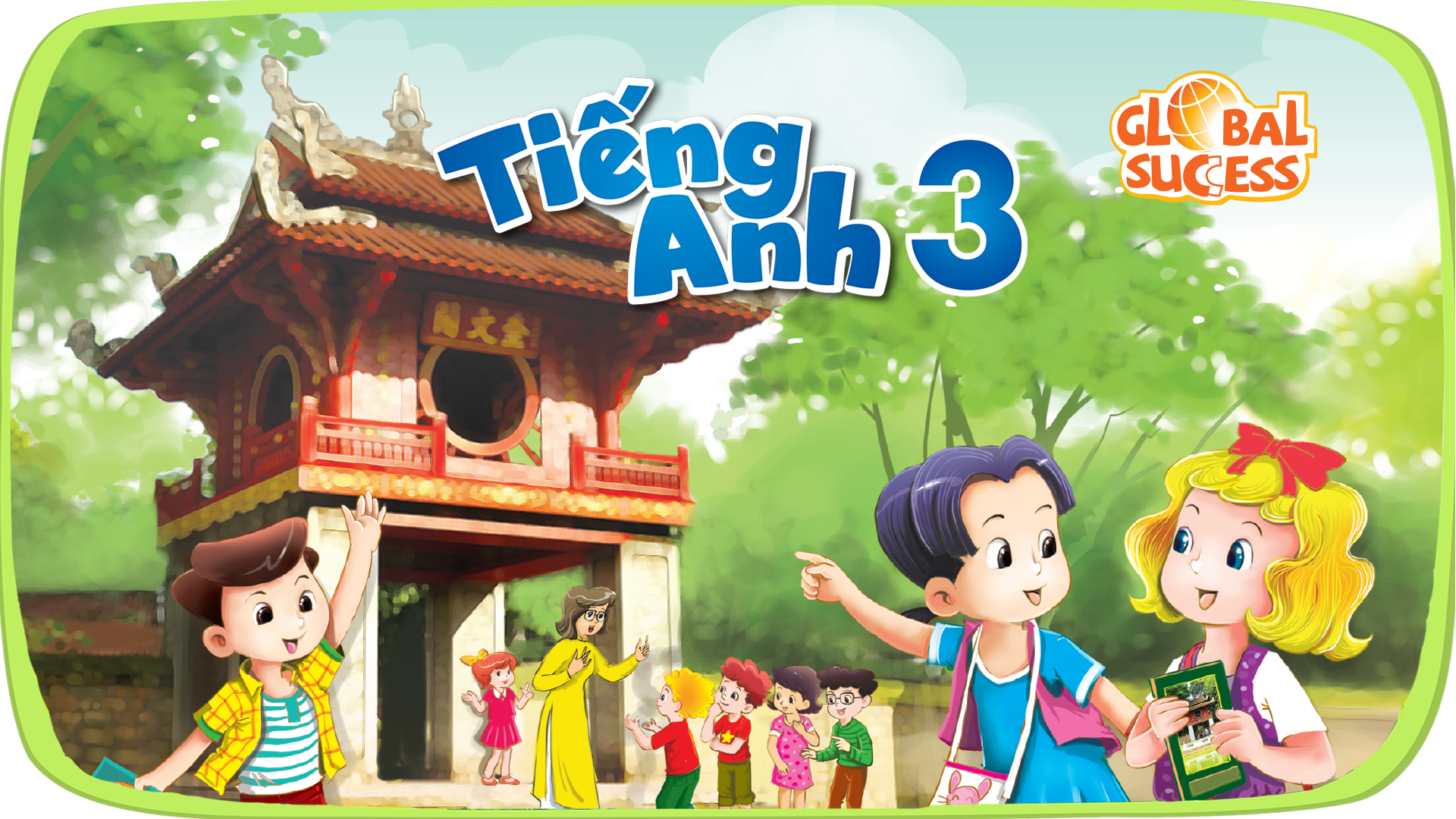 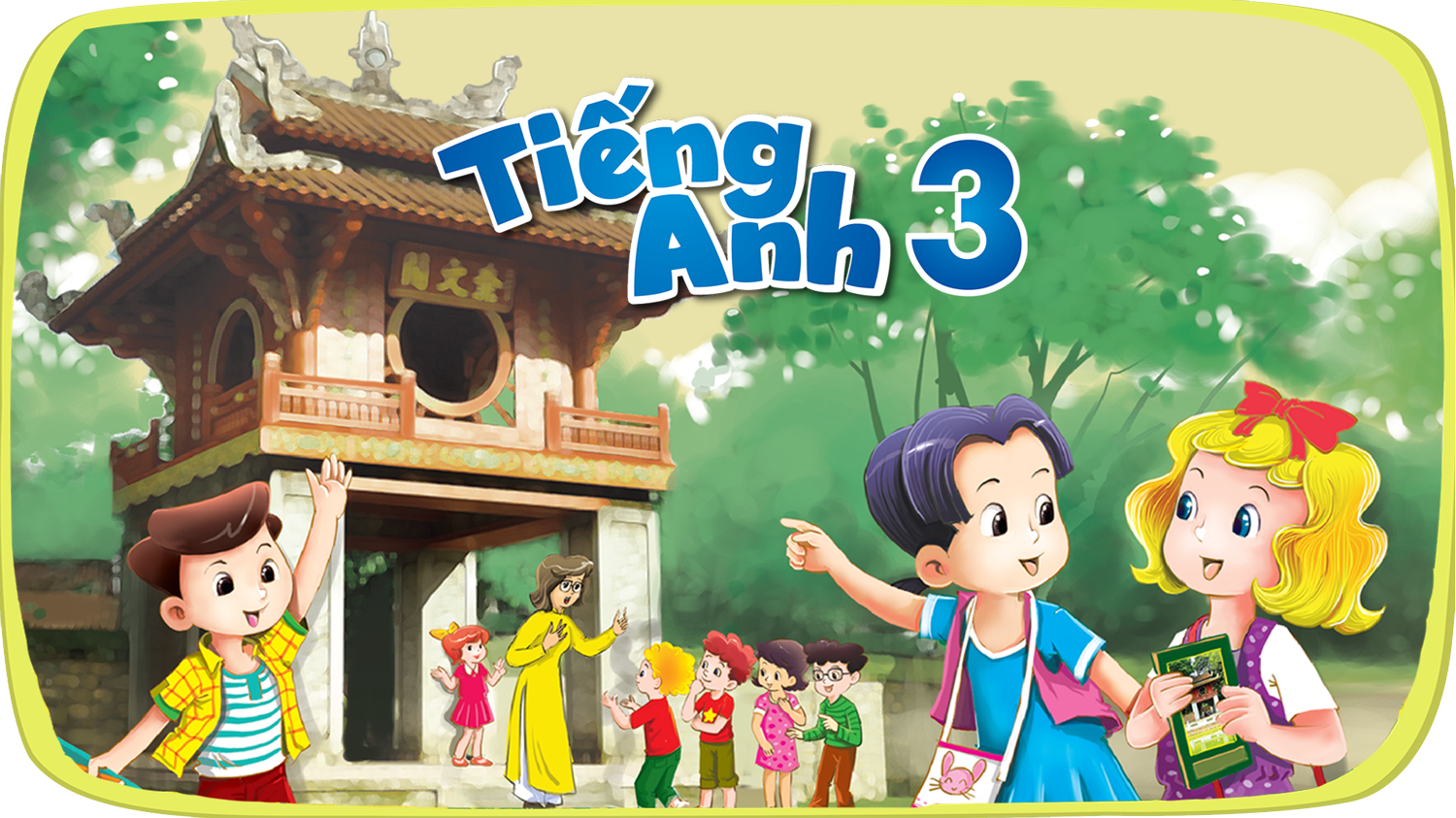 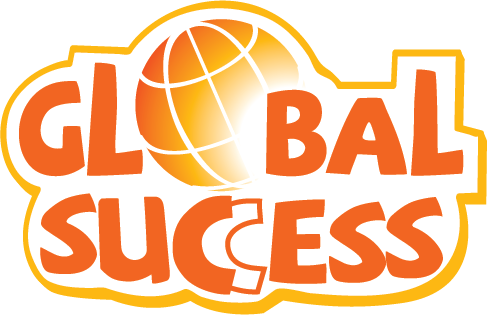 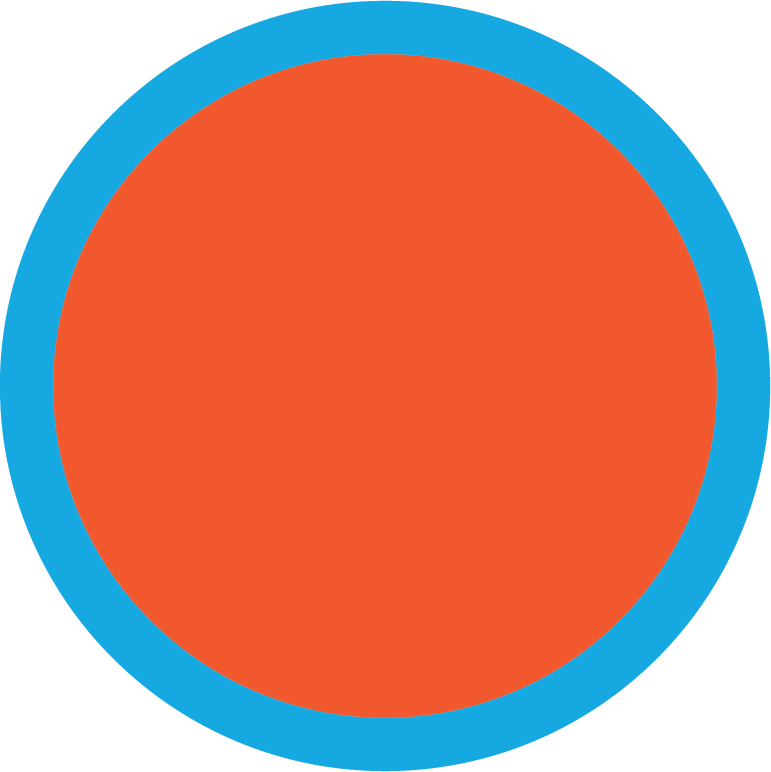 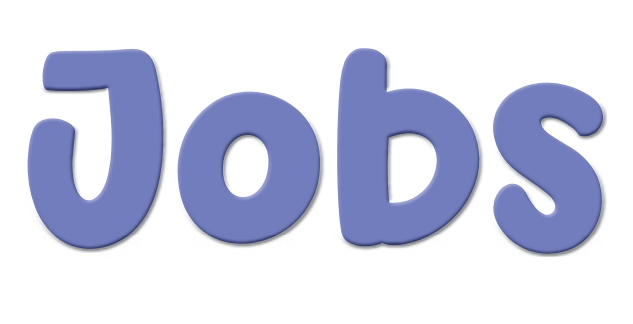 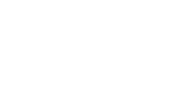 12
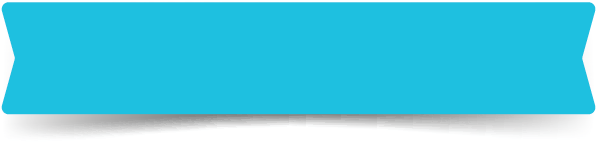 LESSON 1 – Period 2
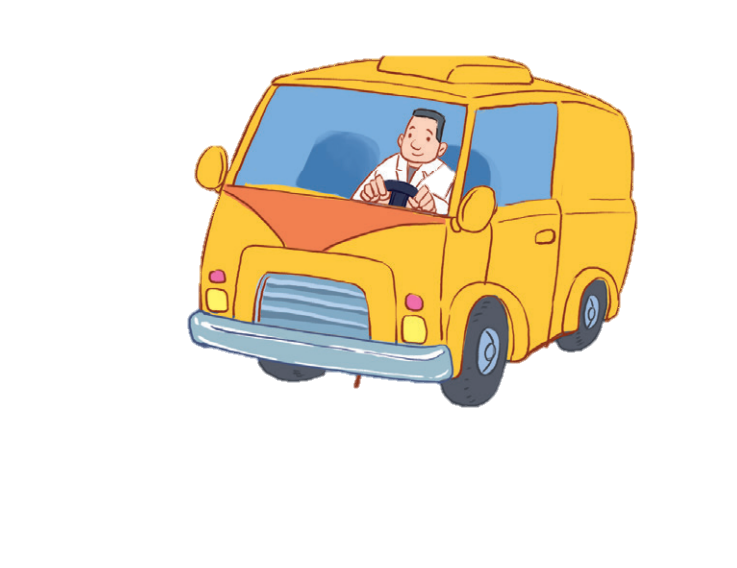 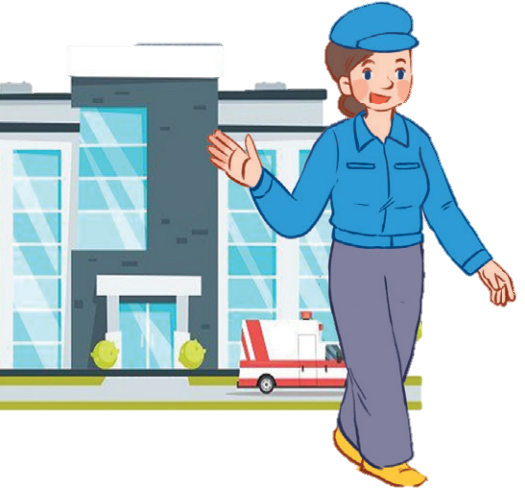 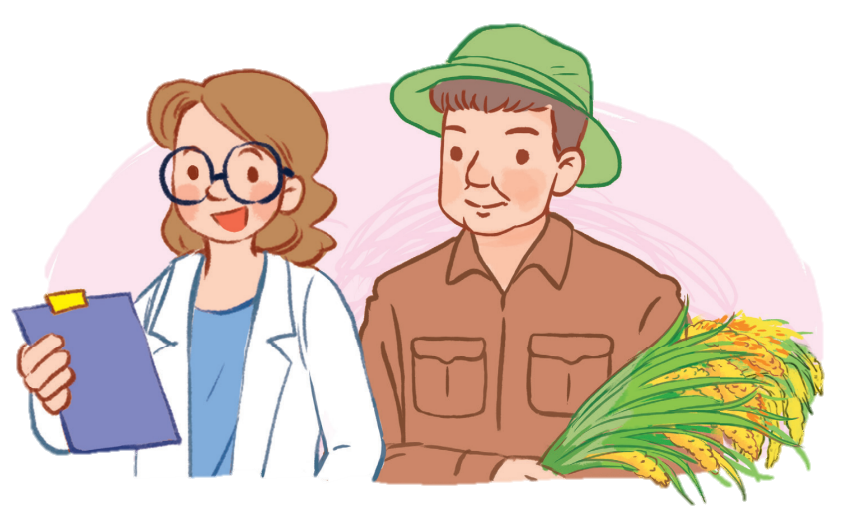 Contents
Look, complete and read.
Warm-up and review
03
01
Warm up
Let’s sing.
Listen and tick.
02
04
05
Fun corner and wrap-up
1
Warm-up and review
Game: Spelling Bee
[Speaker Notes: Step 1: Divide the class into 4 teams.
Step 2: Each pupil from each team goes to the front to choose one letter.  
Step 3: Encourage pupils to join in the game.
Step 4: Give points for pupils.]
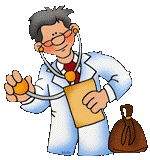 JOBS
JOBS
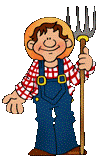 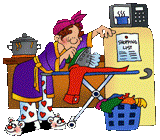 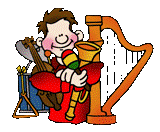 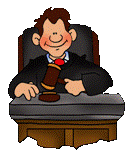 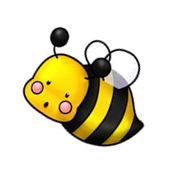 PLAY
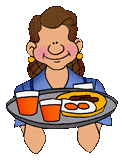 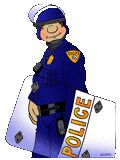 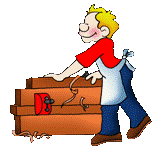 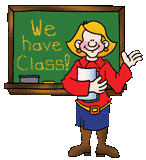 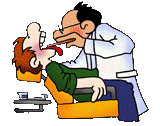 JOBS
JOBS
F
A
E
What's her job?
B
D
L
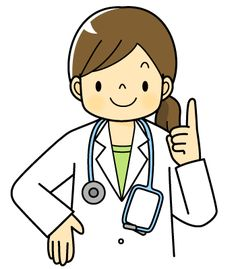 C
G
K
M
H
J
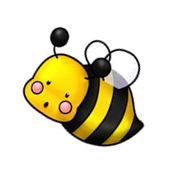 YOU'RE GREAT!
I
S
N
R
T
O
Q
Z
P
U
Y
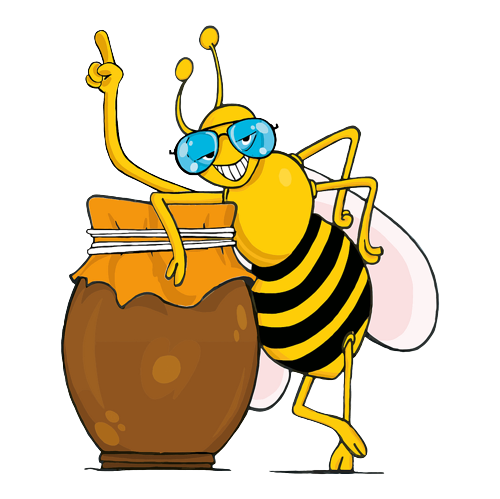 D
O
C
T
O
R
V
X
W
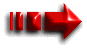 CLICK 
HERE
F
A
P
What’s his job?
B
W
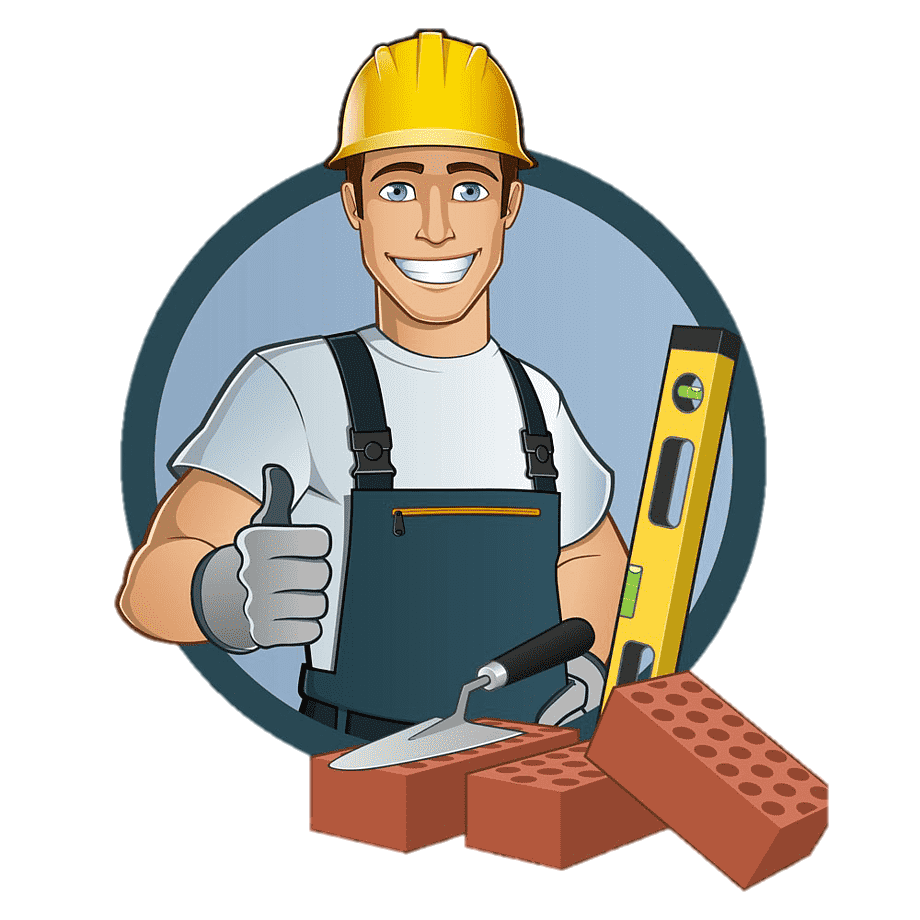 L
R
G
A
M
H
J
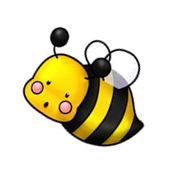 YOU'RE GREAT!
I
S
N
R
K
O
Q
Z
E
U
Y
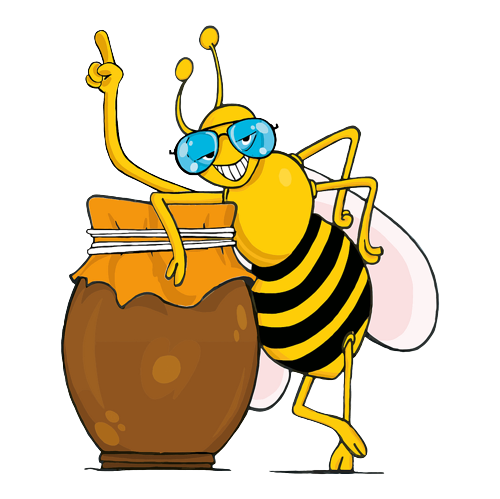 W
O
R
K
E
R
V
X
G
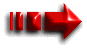 CLICK 
HERE
F
A
E
What's her job?
B
D
L
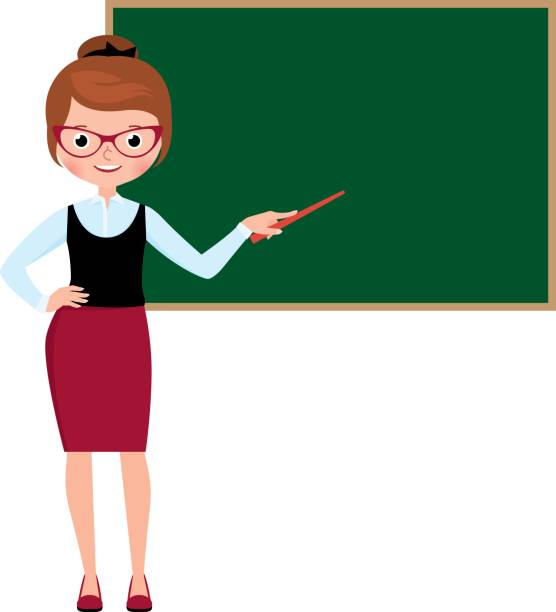 C
G
K
M
H
J
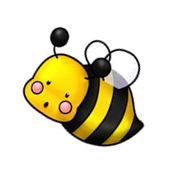 YOU'RE GREAT!
I
S
N
E
T
O
Q
R
P
U
Y
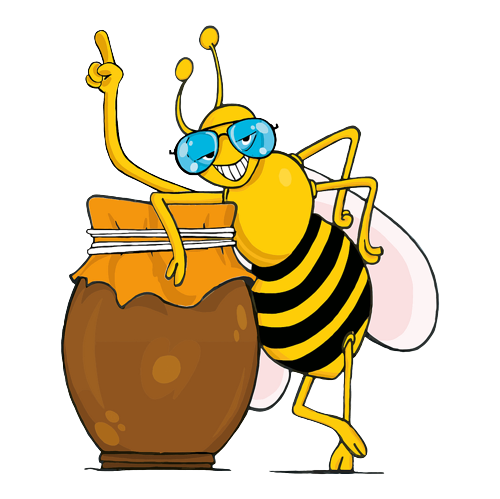 T
E
A
C
H
E
R
V
X
W
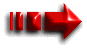 CLICK 
HERE
F
I
R
What's her job?
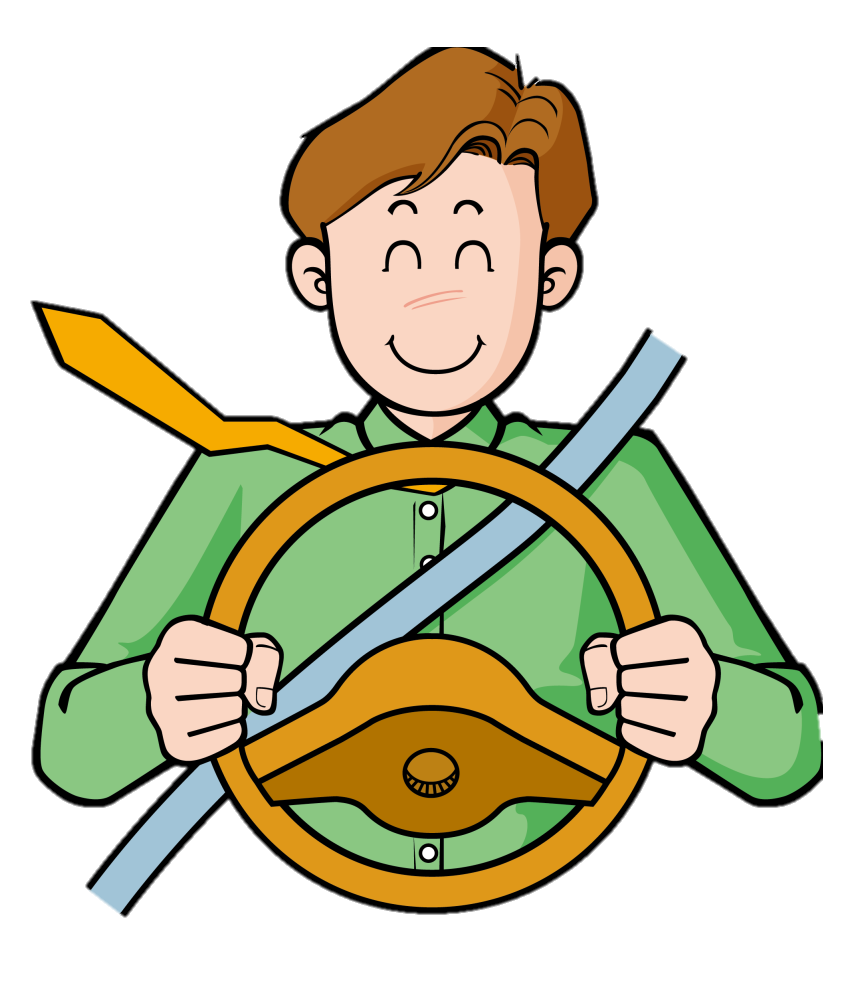 B
H
L
V
G
K
M
E
J
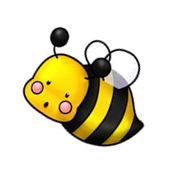 YOU'RE GREAT!
A
S
N
R
D
O
Q
Z
P
U
Y
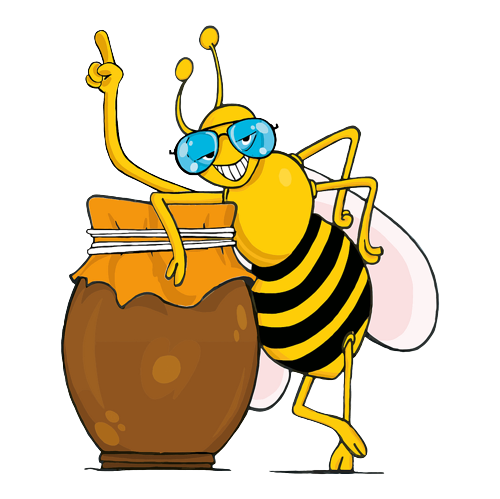 D
R
I
V
E
R
A
X
W
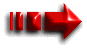 CLICK 
HERE
2
Listen and tick.
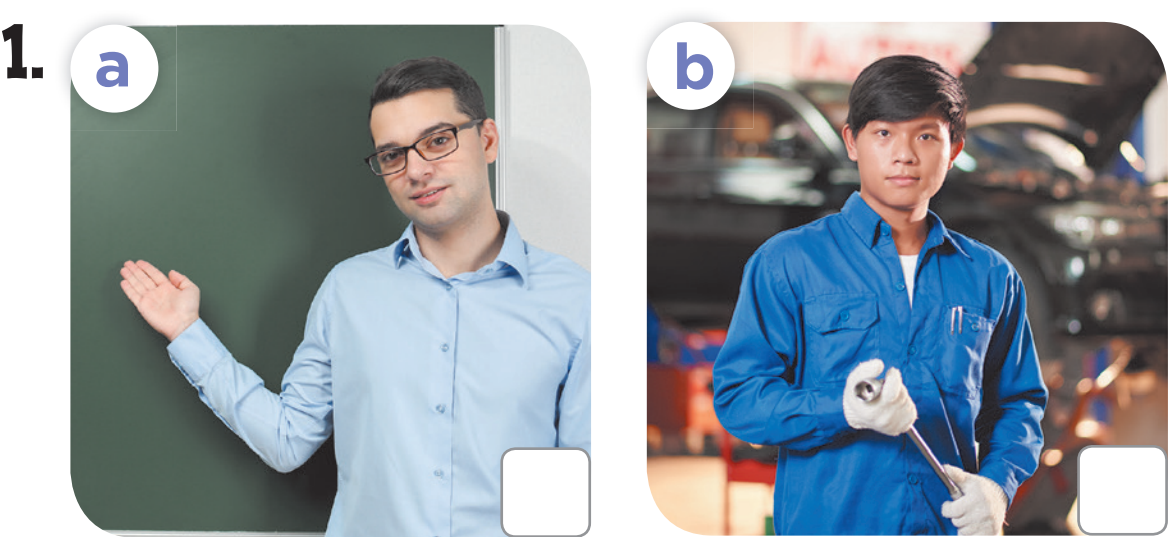 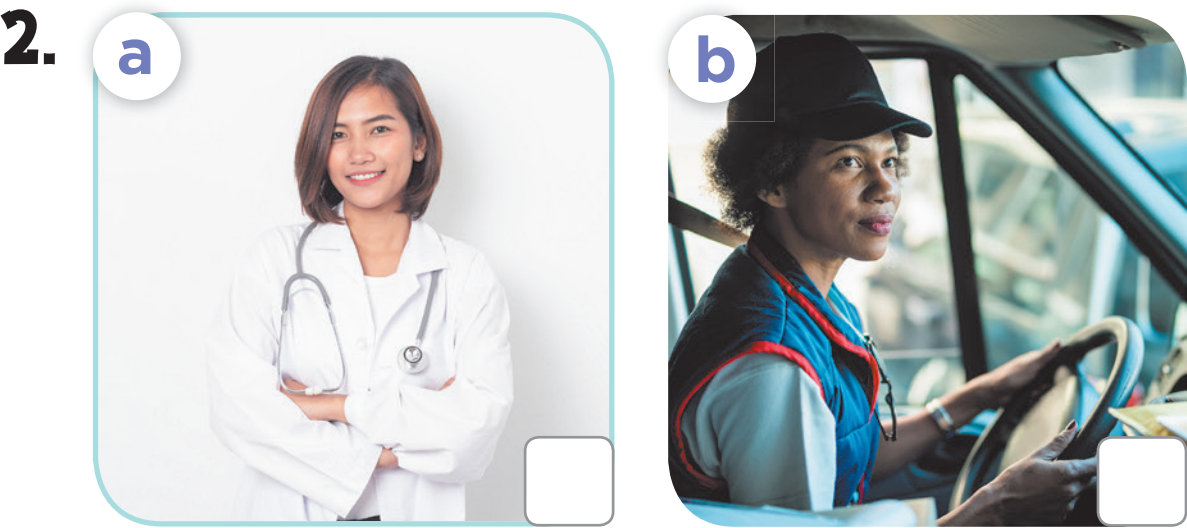 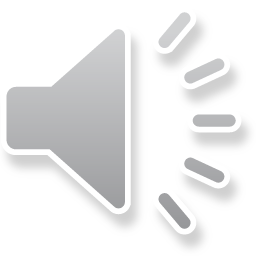 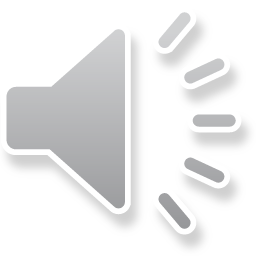 Listen and choose A or B.
A
B
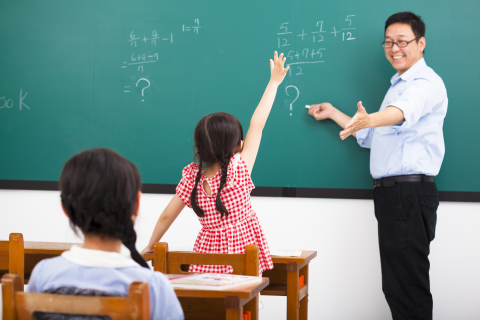 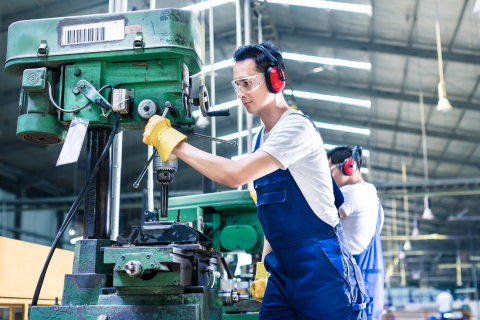 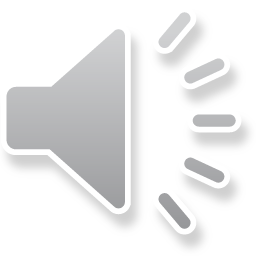 Listen and choose A or B.
A
B
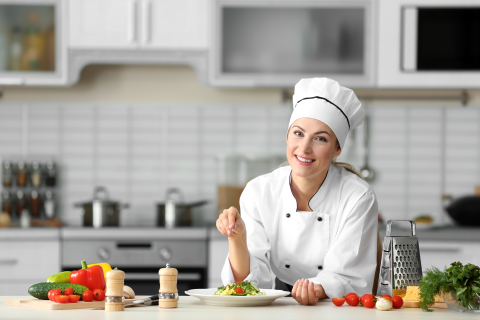 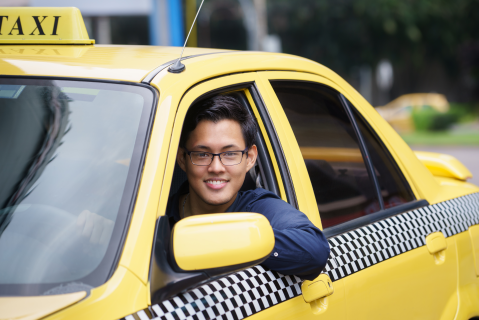 Listen and choose A or B.
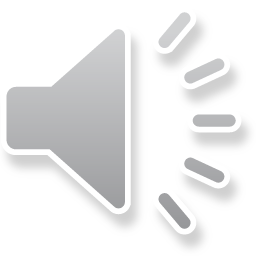 A
B
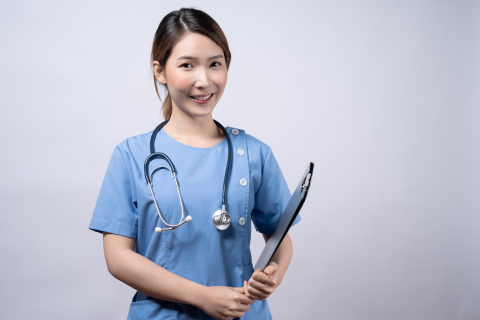 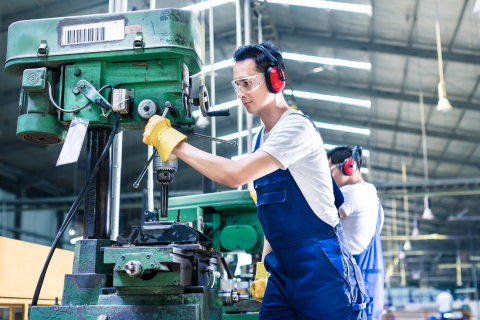 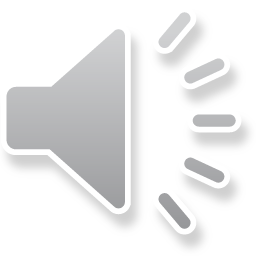 Listen and choose A or B.
B
A
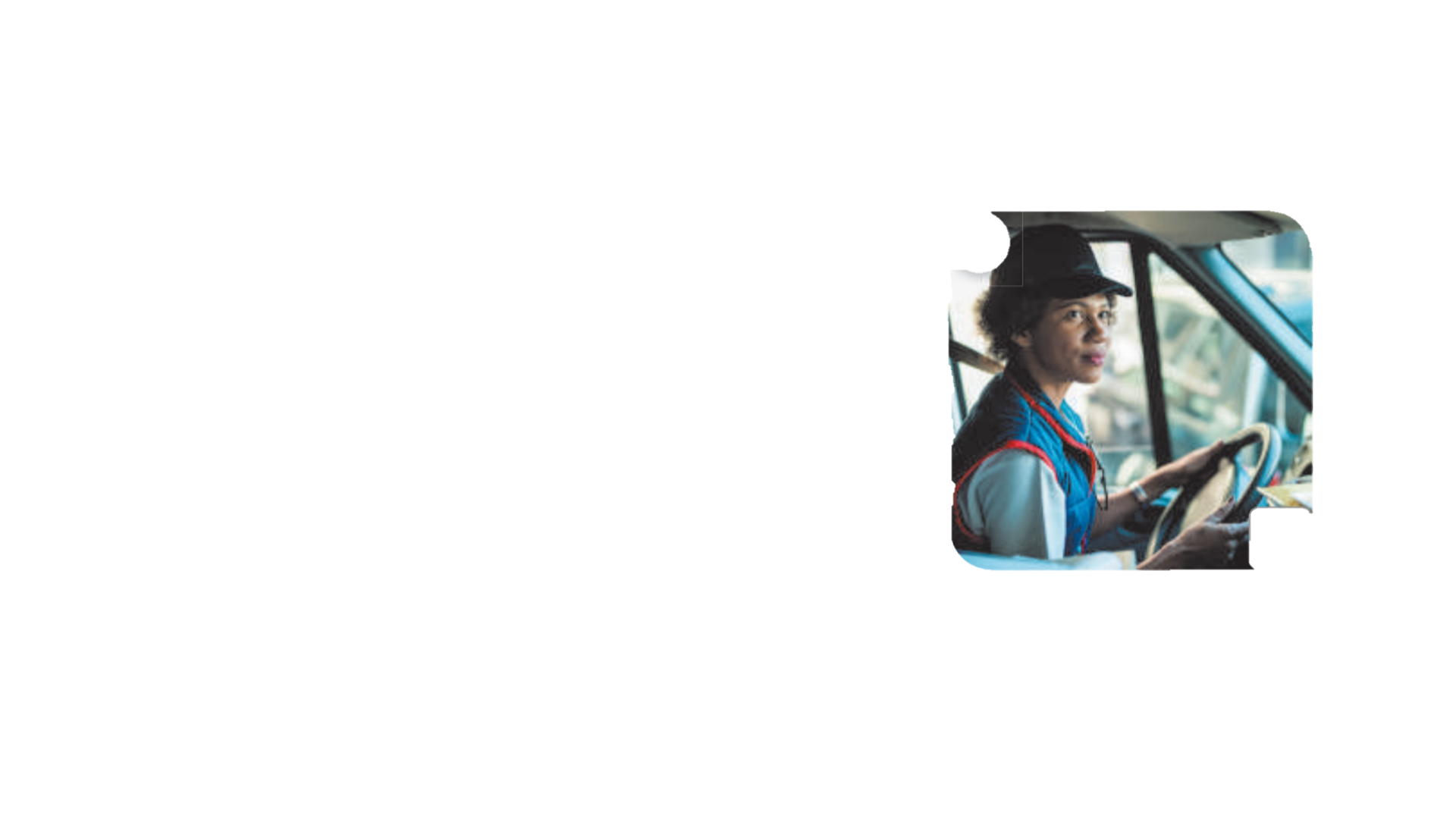 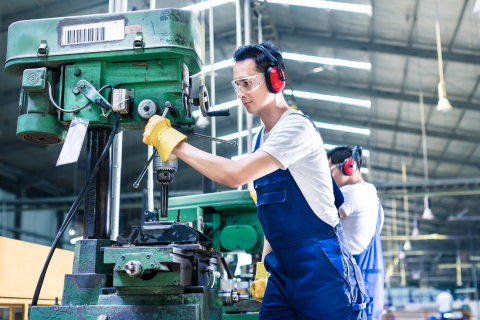 3
Look, complete and read.
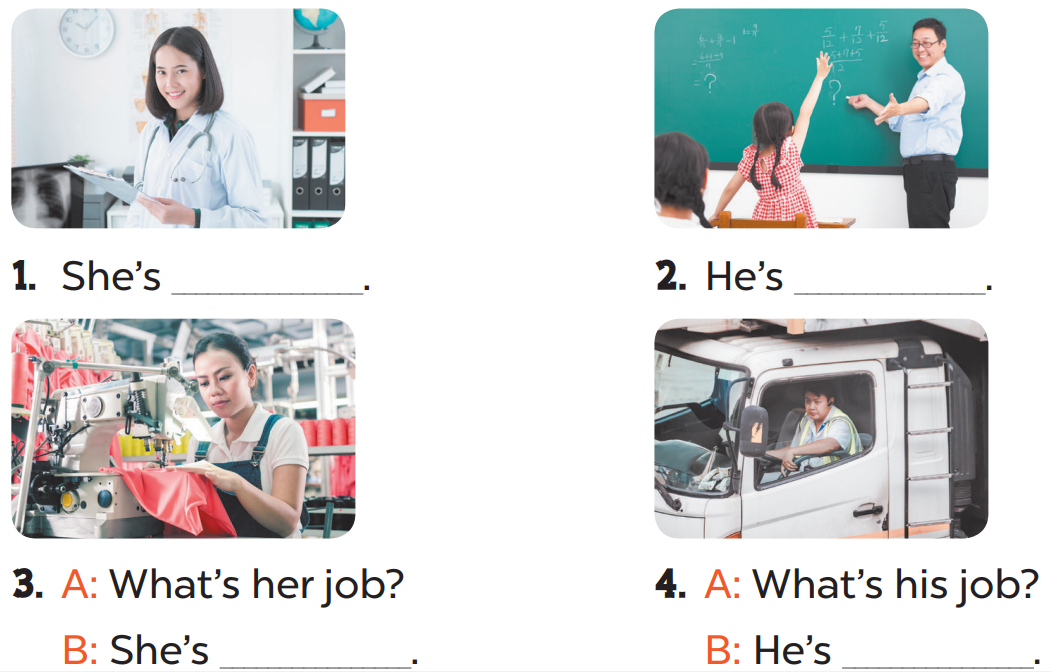 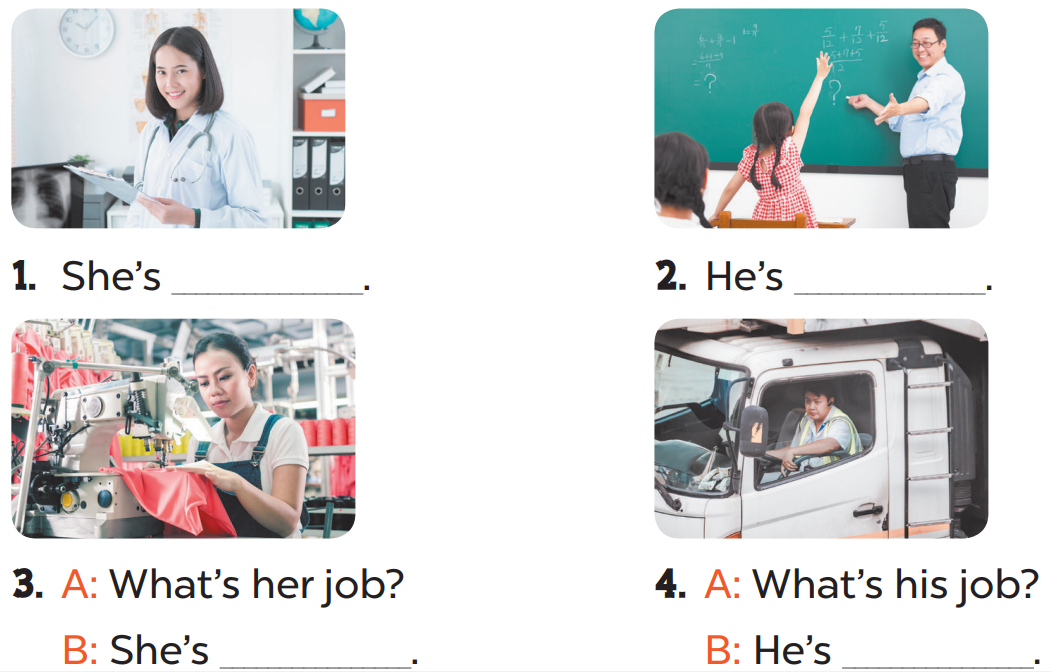 a doctor
a teacher
a worker
a driver
Role play
Game time!!!
- What’s her/ his job?
- She’s/ He’s _______.
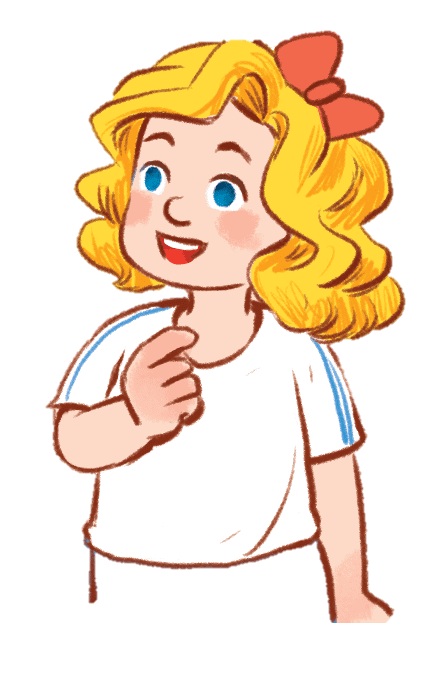 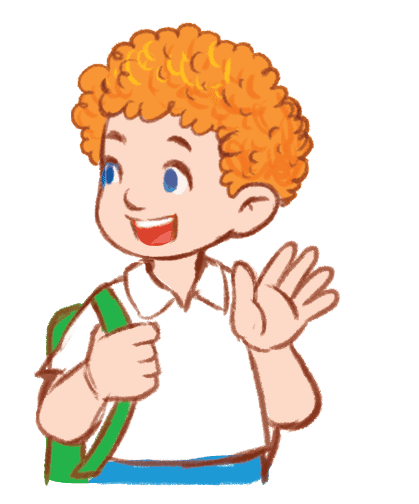 - What’s her/ his job?
- She’s/ He’s _______.
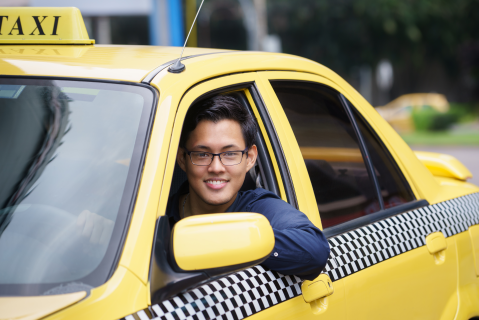 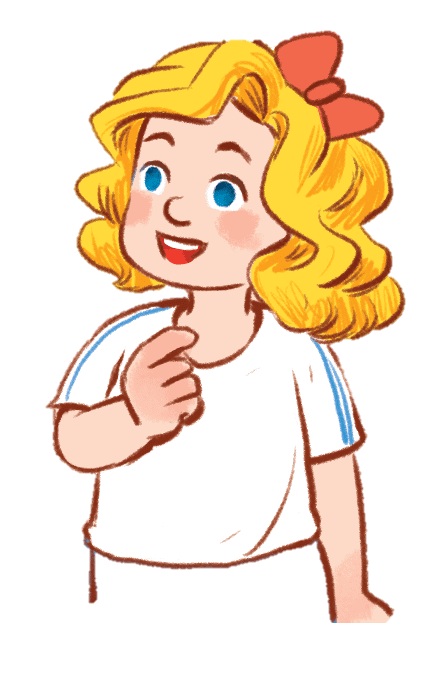 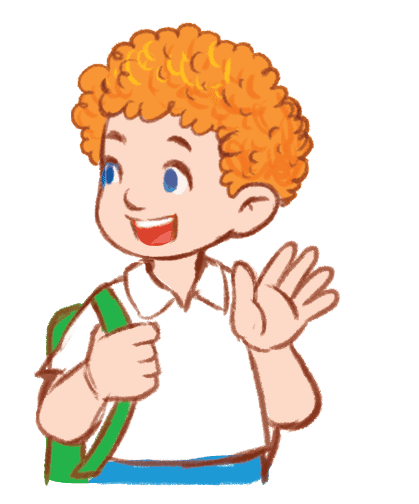 - What’s her/ his job?
- She’s/ He’s _______.
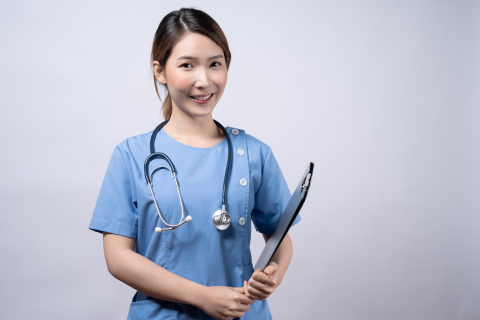 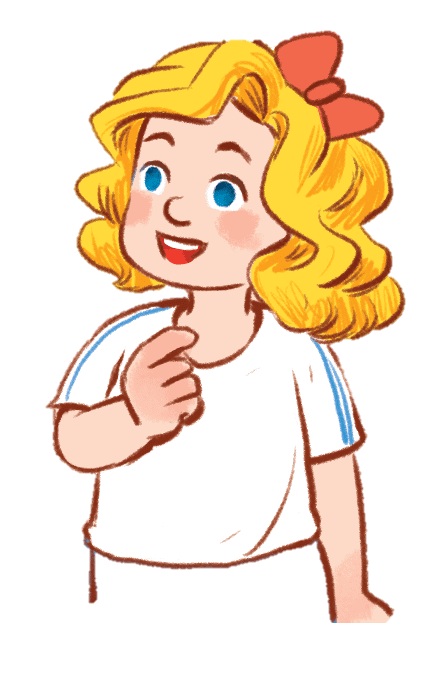 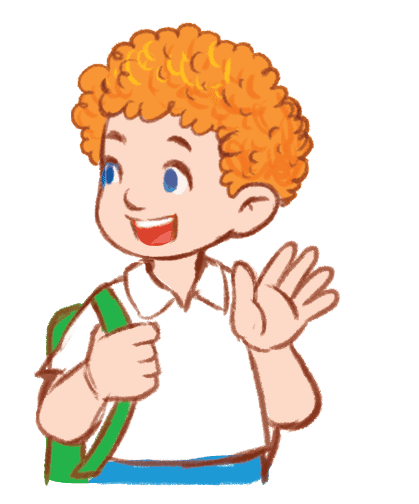 - What’s her/ his job?
- She’s/ He’s _______.
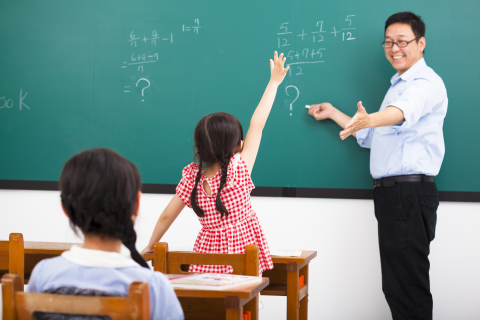 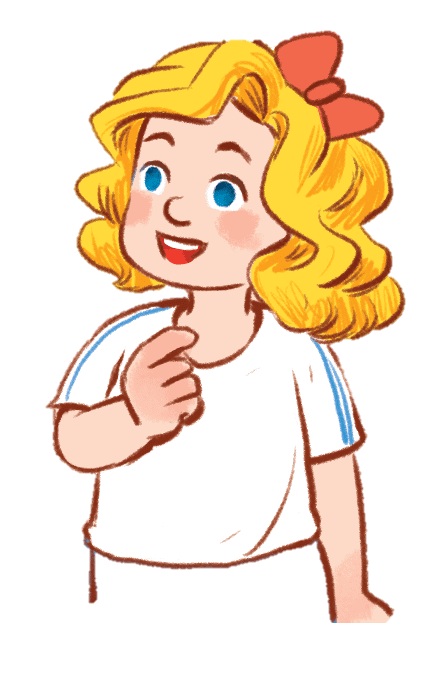 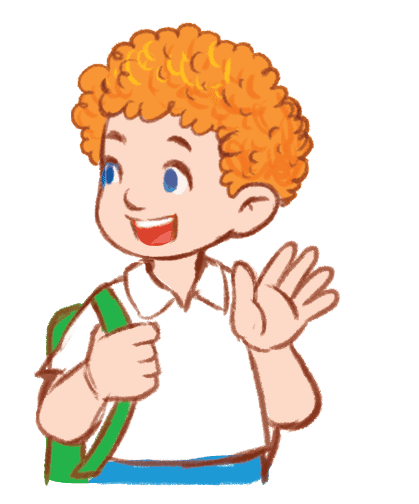 - What’s her/ his job?
- She’s/ He’s _______.
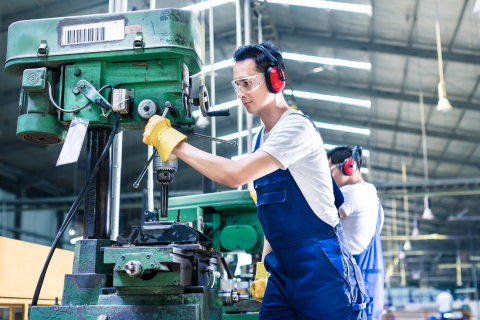 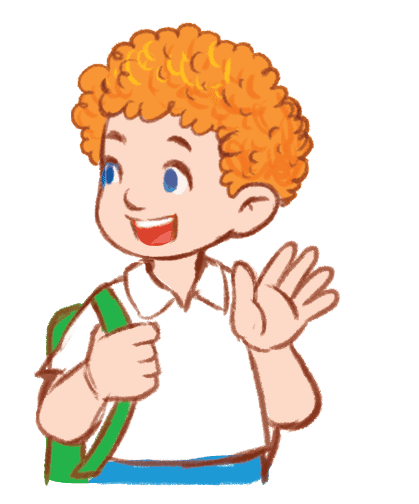 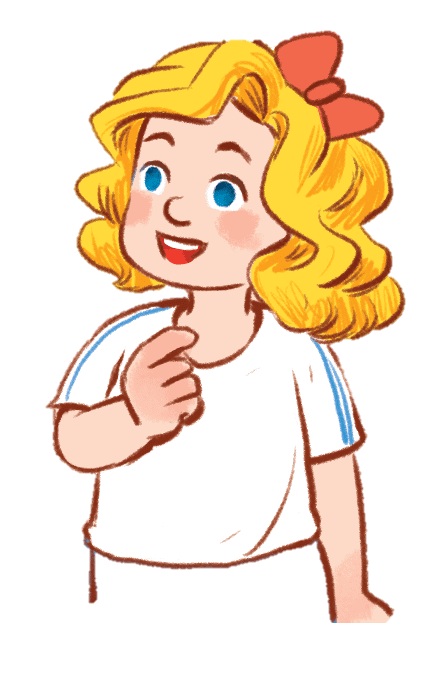 4
Let’s sing.
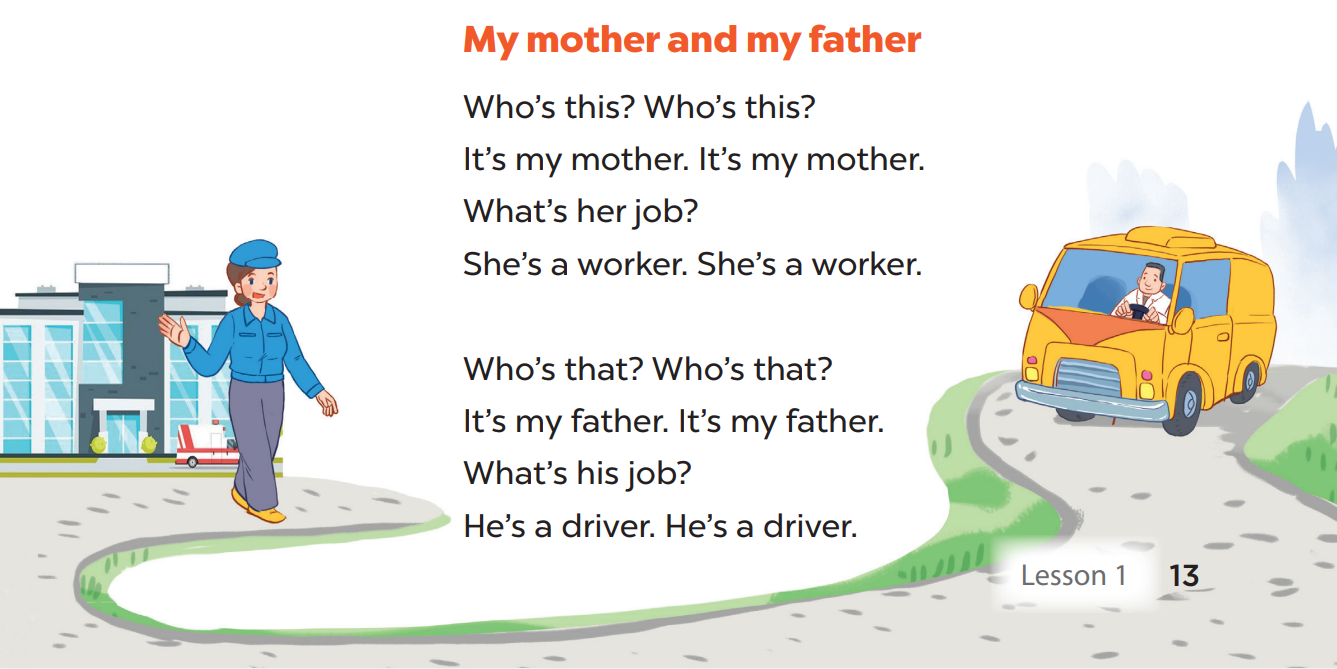 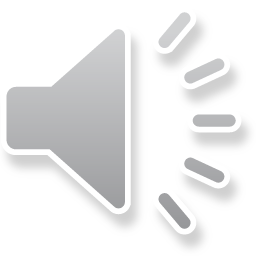 Game time!!!
Sing and dance
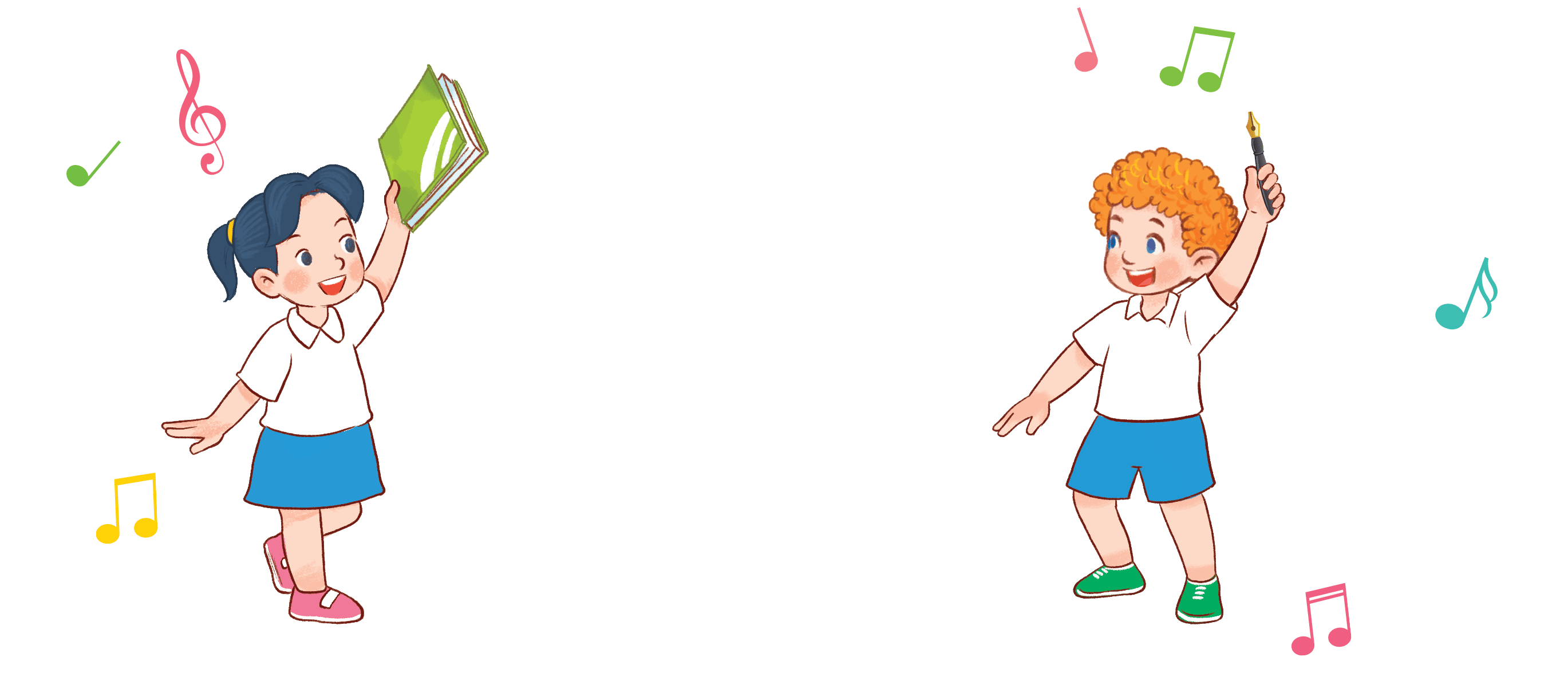 [Speaker Notes: Game: Sing and dance
Step 1: Divide the class into 4 teams.
Step 2: Play the music for pupils to sing and do the actions. When the music stops, students stop their actions. Anyone who can not stop in time will be eliminated. 
Step 3: Encourage pupils to sing and dance.
Step 4: Give points to pupils.]
5
Fun corner and wrap-up
Game time!!!
Sentence Puzzle
[Speaker Notes: Step 1: Divide the class into groups of four. 
Step 2: Give each group a sentence that is cut into pieces. Ask them to arrange the words to make a complete sentence, then read it aloud.
Step 3: The faster group will be the winner. 
Step 4: Encourage pupils to join in the game.
Step 5: Give points to pupils.]
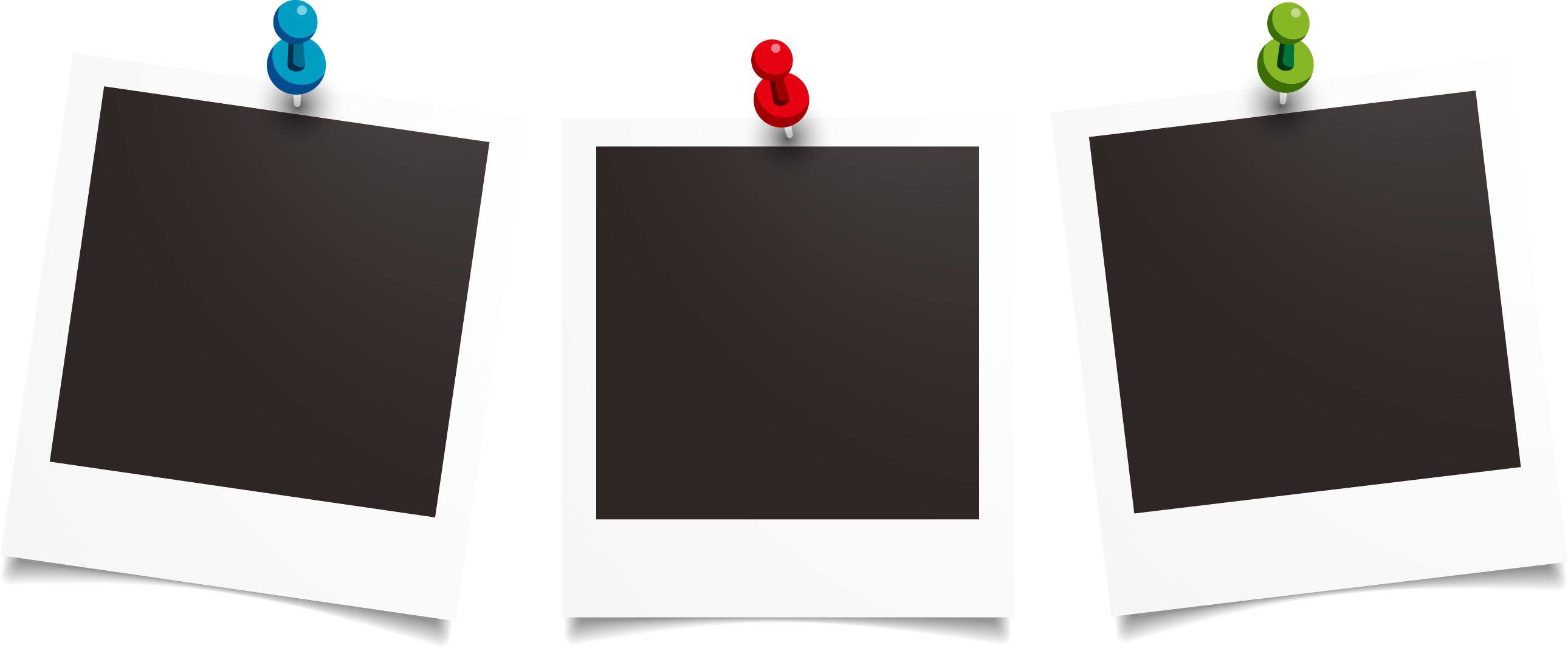 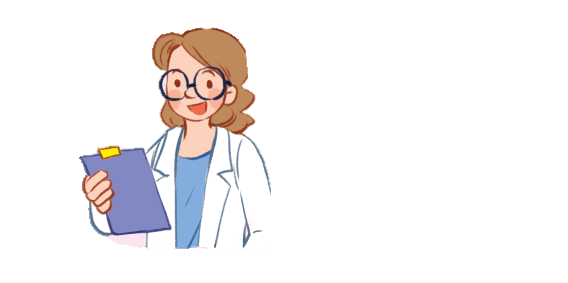 She’s
a
doctor
+3
____ __ _____.
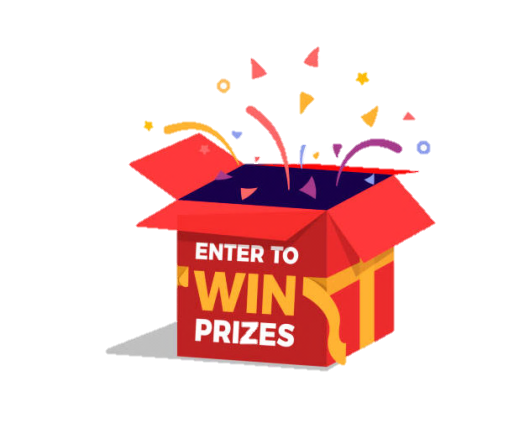 She’s  a   doctor
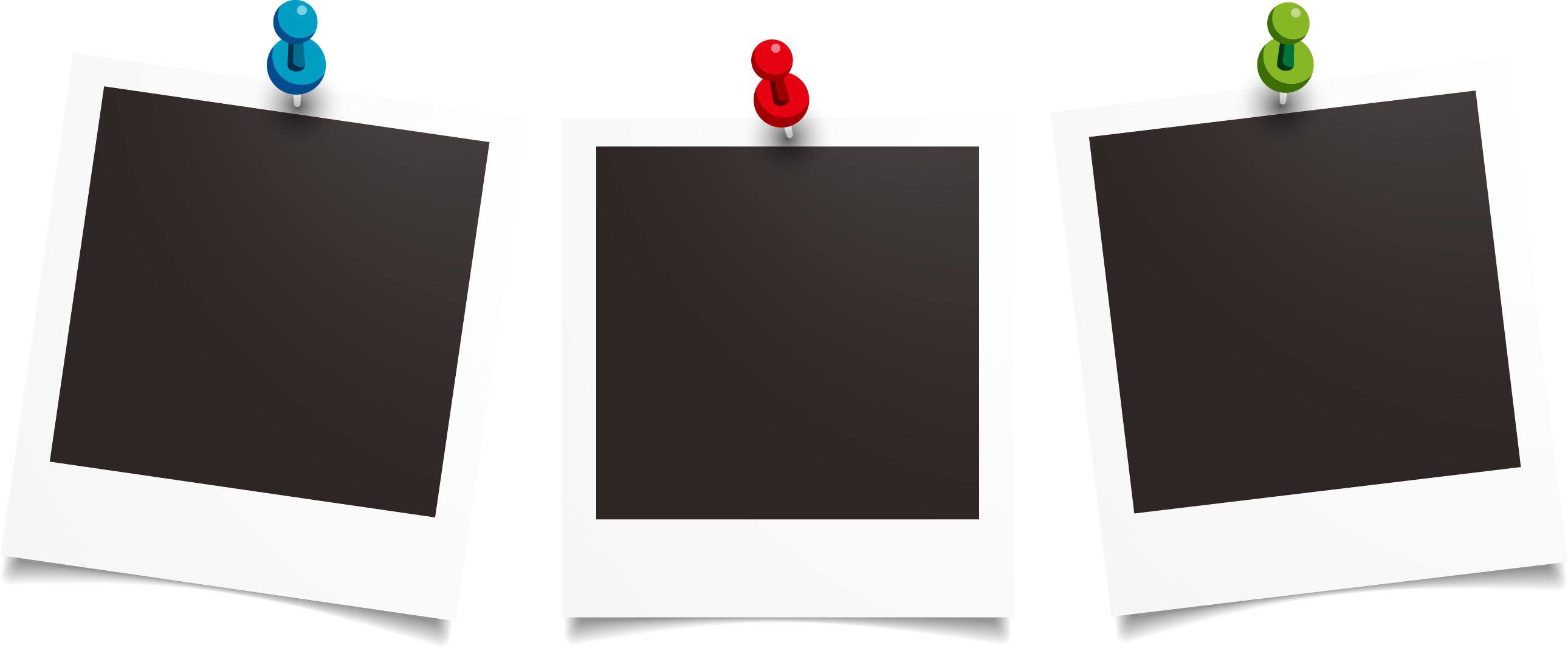 driver
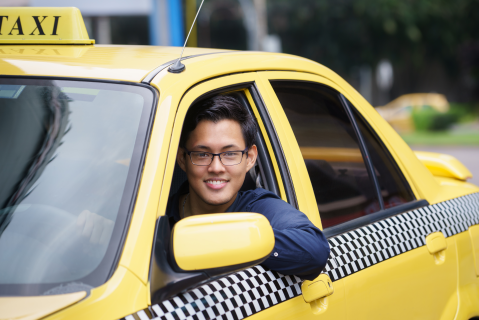 He’s
a
+4
____ __ _____.
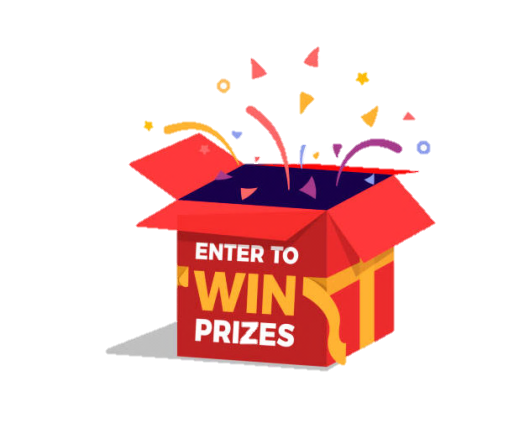 He’s  a  driver
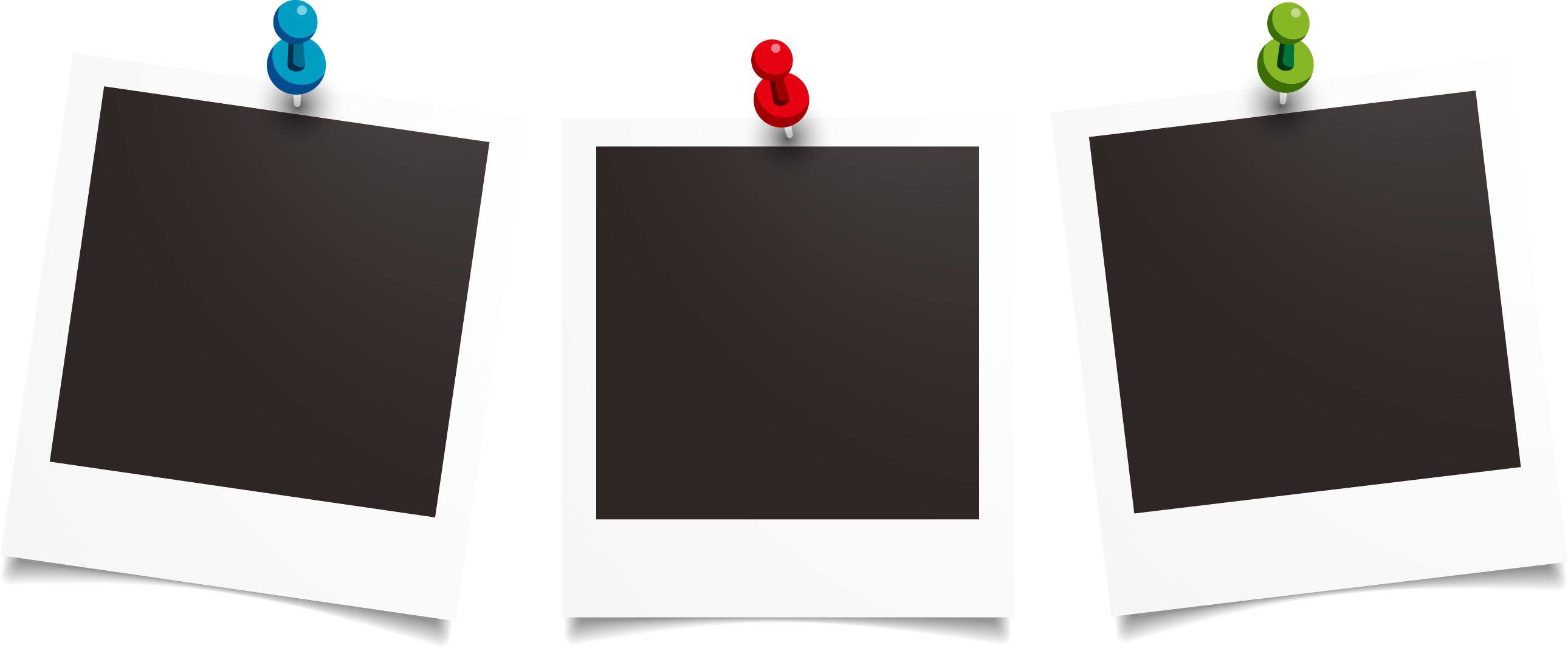 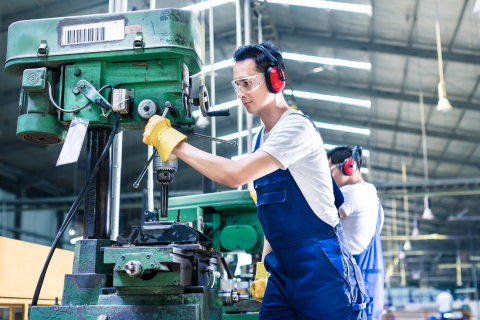 worker
a
He’s
+4
___ __ _____.
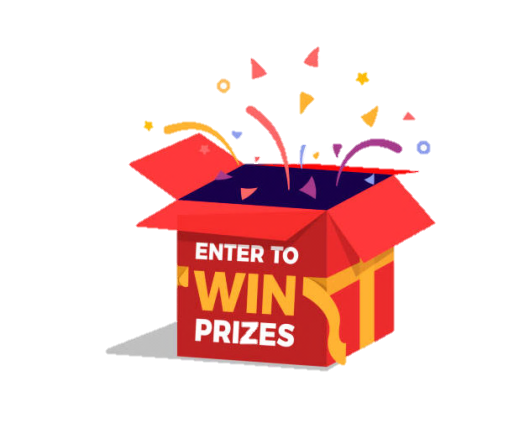 He’s  a  worker
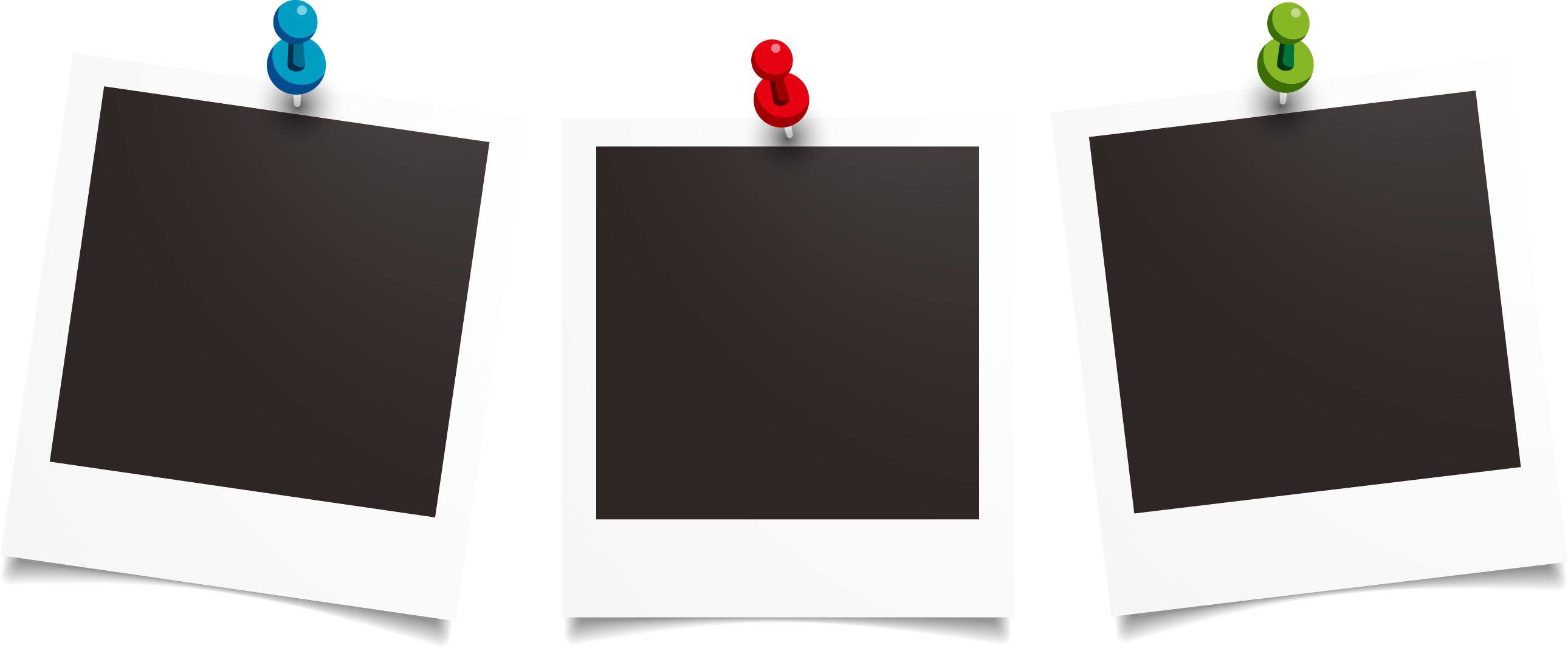 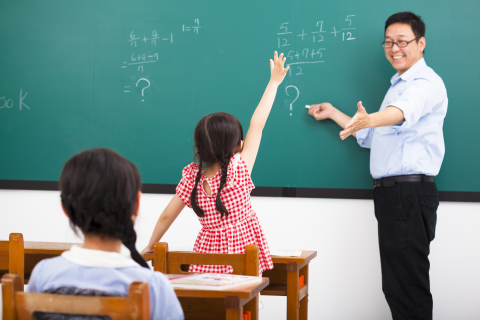 He’s
a
teacher
+2
___ __ ______.
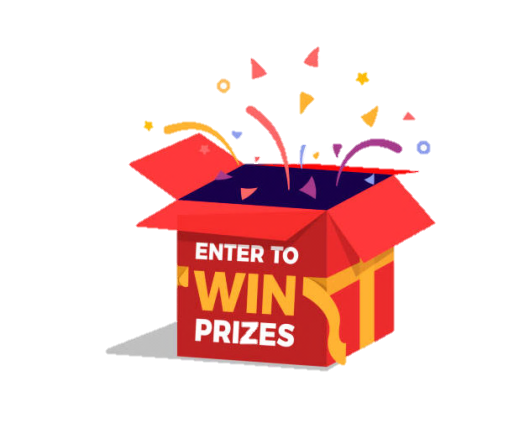 He’s  a   teacher
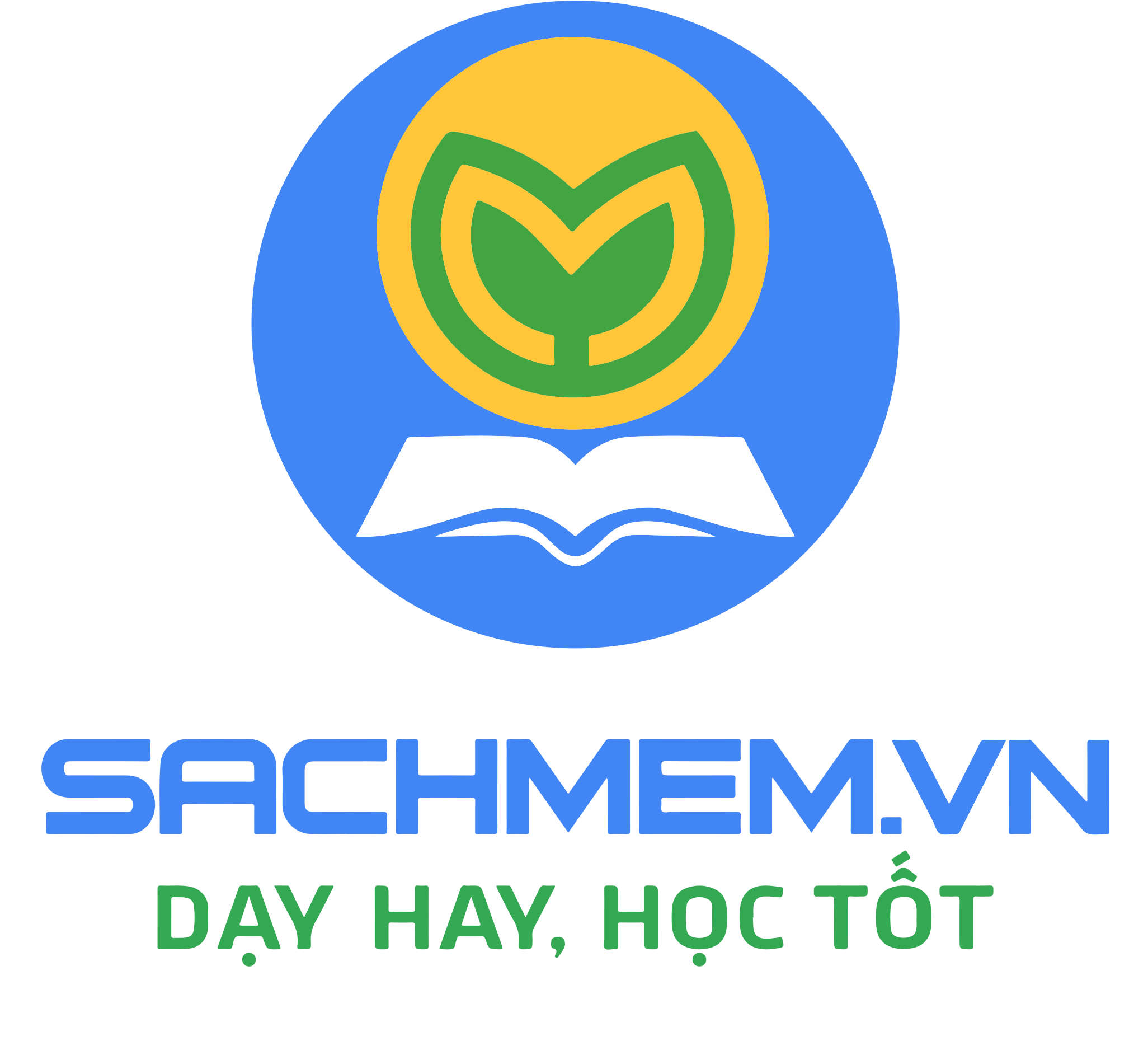 Website: sachmem.vn
Fanpage: www.facebook.com/sachmem.vn